Psychopatologie

15. STRES, VYHOŘENÍ
AGRESE  NA  PRACOVIŠTI
AGRESE NA PRACOVIŠTI

Typologie bossingu a mobbingu:

Ovlivňování schopnosti oběti přiměřeně komunikovat.
Ovlivňování možností oběti udržovat sociální kontakty.
Ovlivňování možností oběti udržovat si dobrou osobní pověst.
Ovlivňování pracovní pozice oběti.
Ohrožování fyzického zdraví oběti.
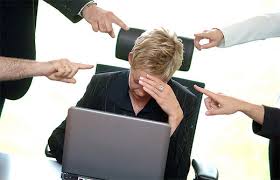 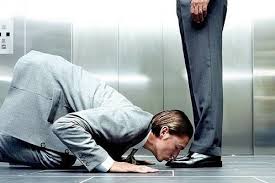 Stadia bossingu a mobbingu:

Kritický incident.
Mobbing/ bossing a stigmatizace.
Zásah vedení.
Vyloučení.
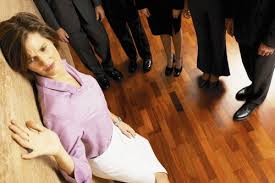 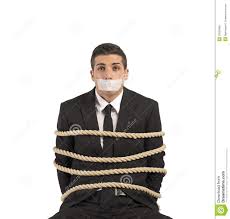 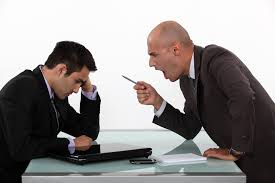 STRES  A  PSYCHOHYGIENA
STRES

 Nadměrně silný podnět po dlouhou dobu. 
 Nesnesitelná situace a setrvávání v ní.
 Poplachová reakce. 
 Pokus o adaptaci. 
 Vyčerpání. 
 Psychosomatická choroba.
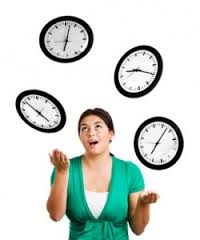 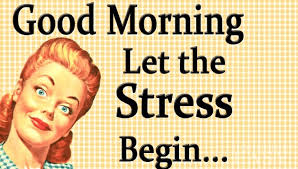 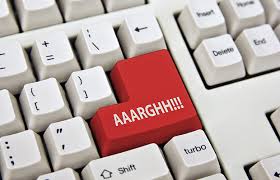 Působnost stresorů (Holmes a Rahe):
1. Smrt manžela/ ky  – 100
2. Rozvod – 73
3. Trest ve vězení – 63
4. Zranění nebo nemoc – 53
5. Svatba – 50
6. Těhotenství – 40
7. Přírůstek v rodině – 39
8. Změna finanční situace – 38
8. Začátek nebo ukončení školy – 26
9. Změna životních podmínek – 25
10. Změna osobních zvyklostí – 24
11. Potíže s nadřízenými – 23
12. Změna bydliště – 20
13. Dovolená – 13
14. Vánoční svátky – 12
150 bodů za rok – 37 % pravděpodobnost onemocnění.
Zvládací strategie (copingové strategie):

Zaměření (orientace) na problém – „Sestavím si plán postupných kroků a podle toho budu postupovat.“
Zaměření na emoce – „Snažím se přehodnotit svůj přístup k věci.“ 
Orientace na únik – „Zapomenu na problém, nepřipouštím si ho.“
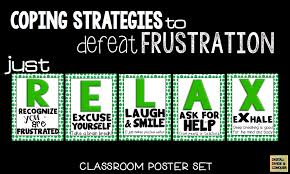 Ego-obranné mechanismy 
(Sigmund Freud, Anna Freudová)

Kompenzace (sublimace).
Projekce.
Regrese.
Převrácení v opak.
Racionalizace. 
Potlačení (vytěsnění).
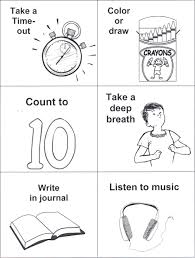 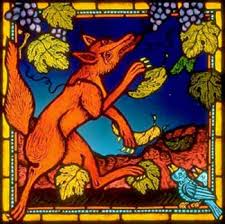 SYNDROM VYHOŘENÍ

Okolnosti přispívající ke vzniku vyhoření:

Nutnost častého jednání s lidmi, kteří jsou na jiné kognitivní úrovni.
Nutnost stálého opakování týchž vět, slov, úkonů.
Výsledky práce nejsou vidět.
Pracovníkovi se nedostává uznání a pochopení.
Nutnost stálého ovládání emocí.
Nutnost stylizace do profesionální role.
Nutnost přemýšlet na několika úrovních současně.
Neustálý časový tlak.
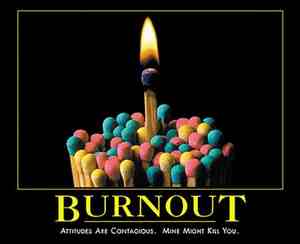 Fáze syndromu vyhoření:

Vysoké pracovní nadšení, očekávání a nasazení.
Stagnace. 
Frustrace. 
Apatie a vyčerpání. 
Změna nebo zhroucení.
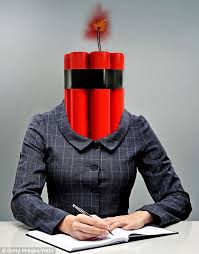 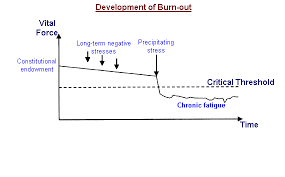 Psychohygiena:
Strategie pro duševní zdraví:

Sebepoznání a citlivost k vlastním potřebám.
Povzbudivá samomluva.
Procvičování mozku.
Odpočinek a spánek.
Překonat otálení (prokrastinaci). 
Řešit osobní, vztahové a morální problémy.
Racionální zacházení s pracovní zátěží.
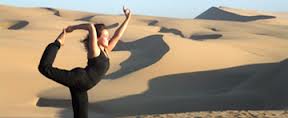